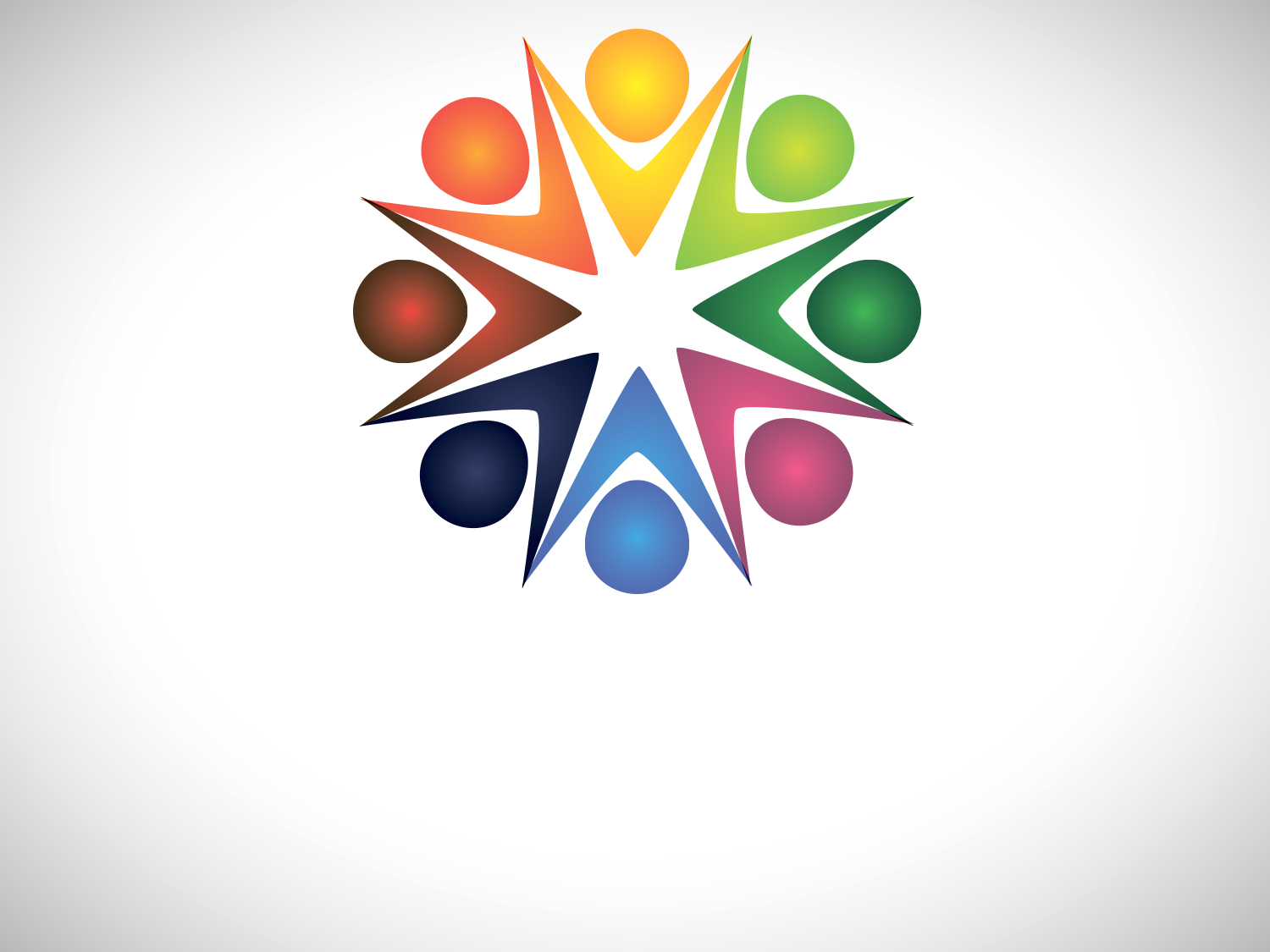 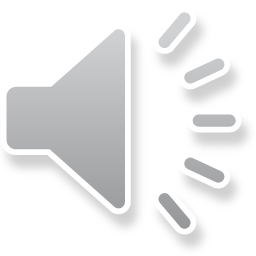 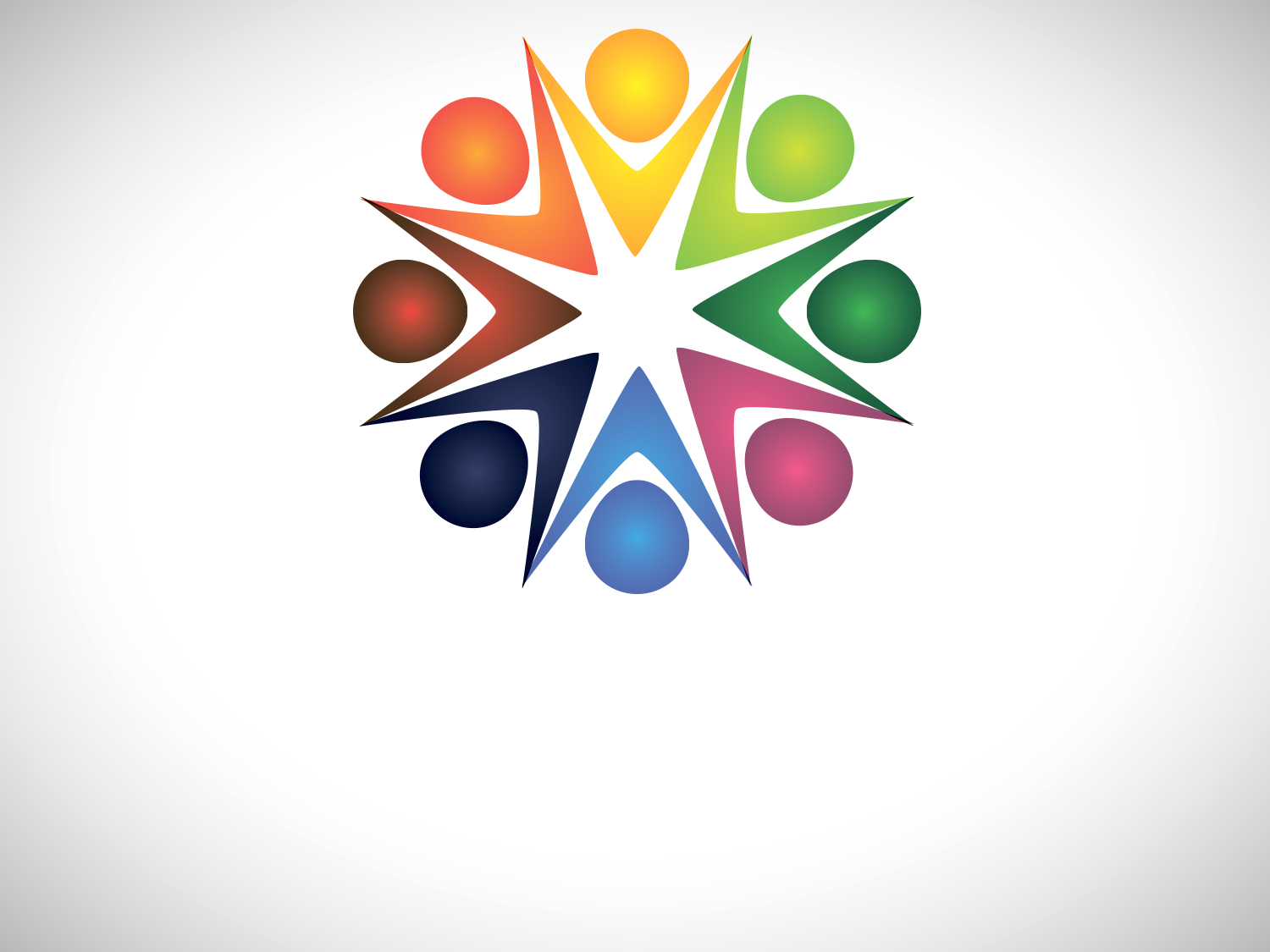 Чим ми схожі
4
1
Упередження
2
3
5
На уроці ми поміркуємо про
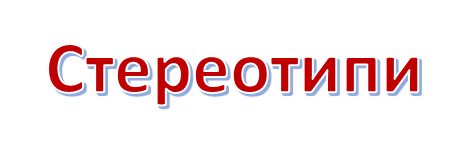 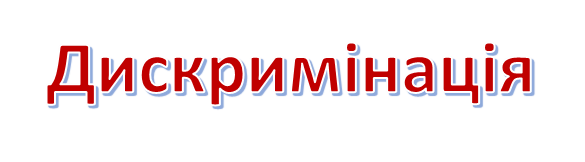 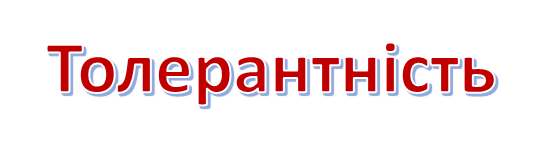 Інклюзія
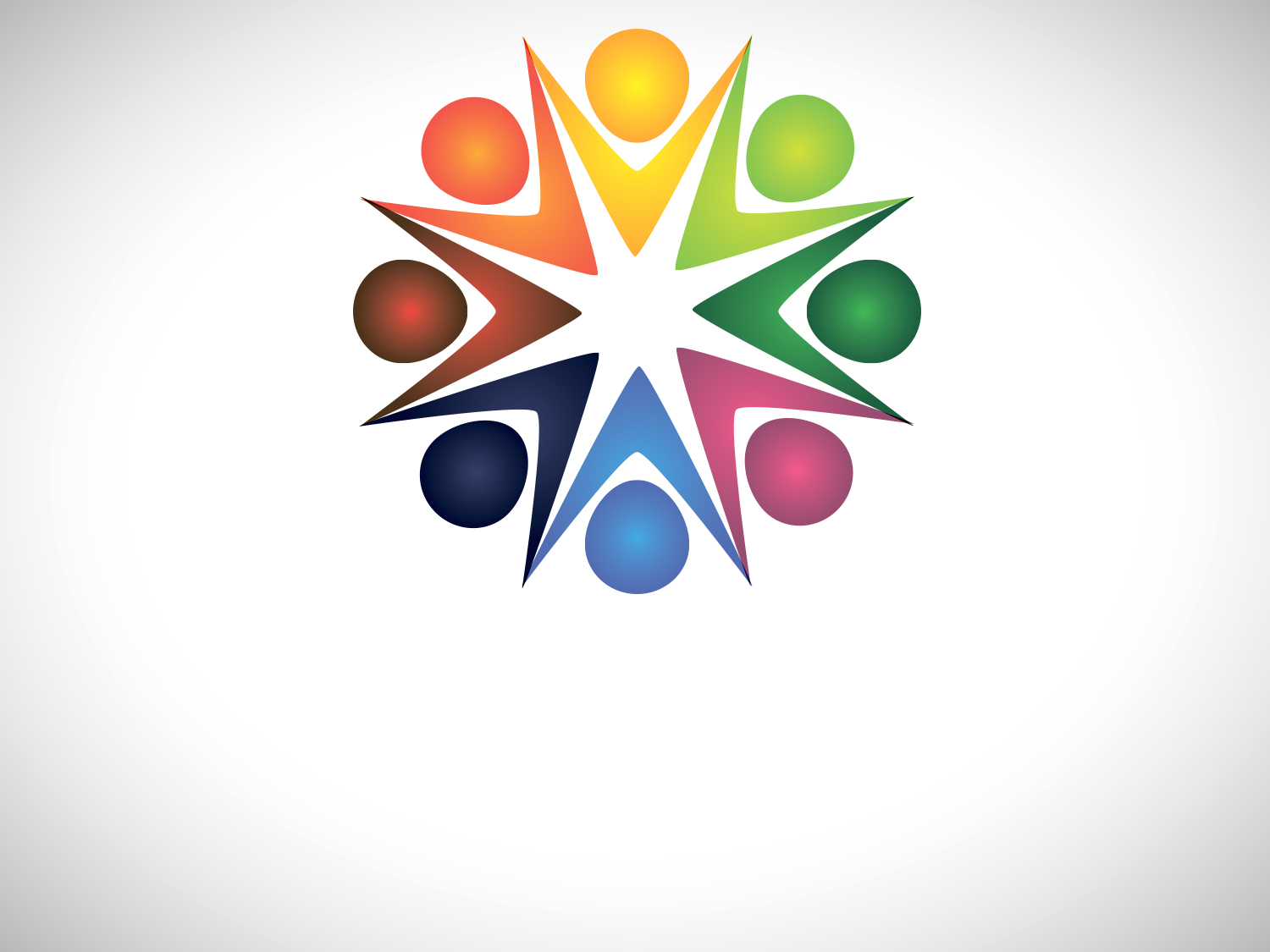 Подорож у поїзді
Що таке стереотип?

з грецького στερεός — твердий, об’ємний і τύπος — «відбиток»
це узагальнене уявлення щодо когось чи чогось, основане на власному, або уявному “суспільному” досвіді.
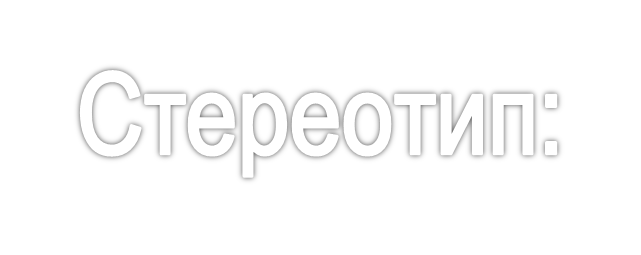 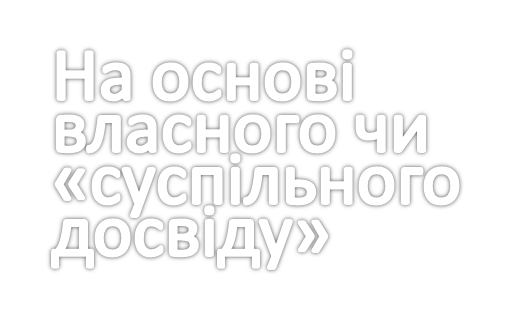 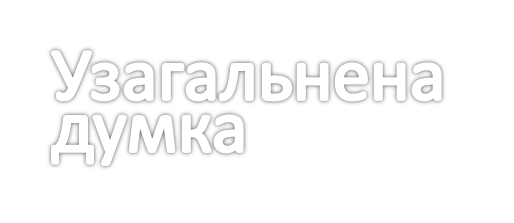 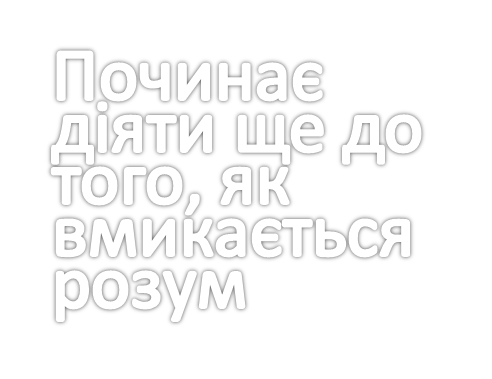 Приклади стереотипів
Деякі стереотипи можуть призвести до упереджень. 
 
Що таке упередження?
Упередження – це негативне ставлення до певної групи людей, основане на стереотипах.
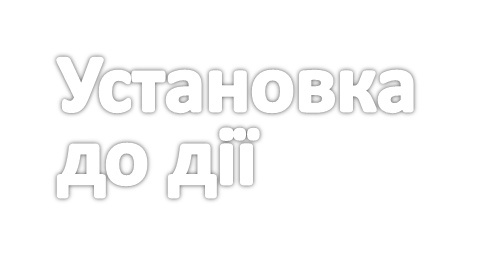 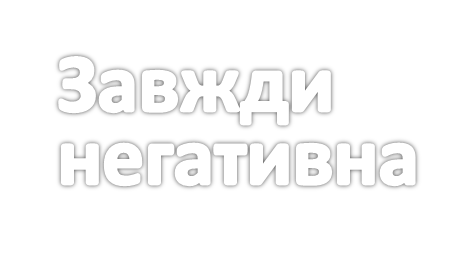 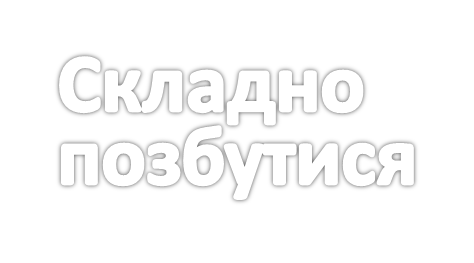 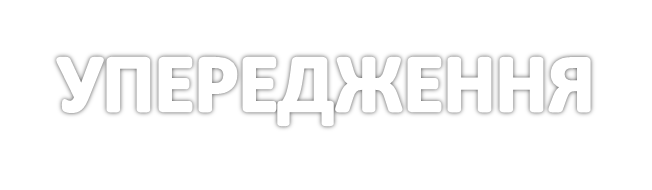 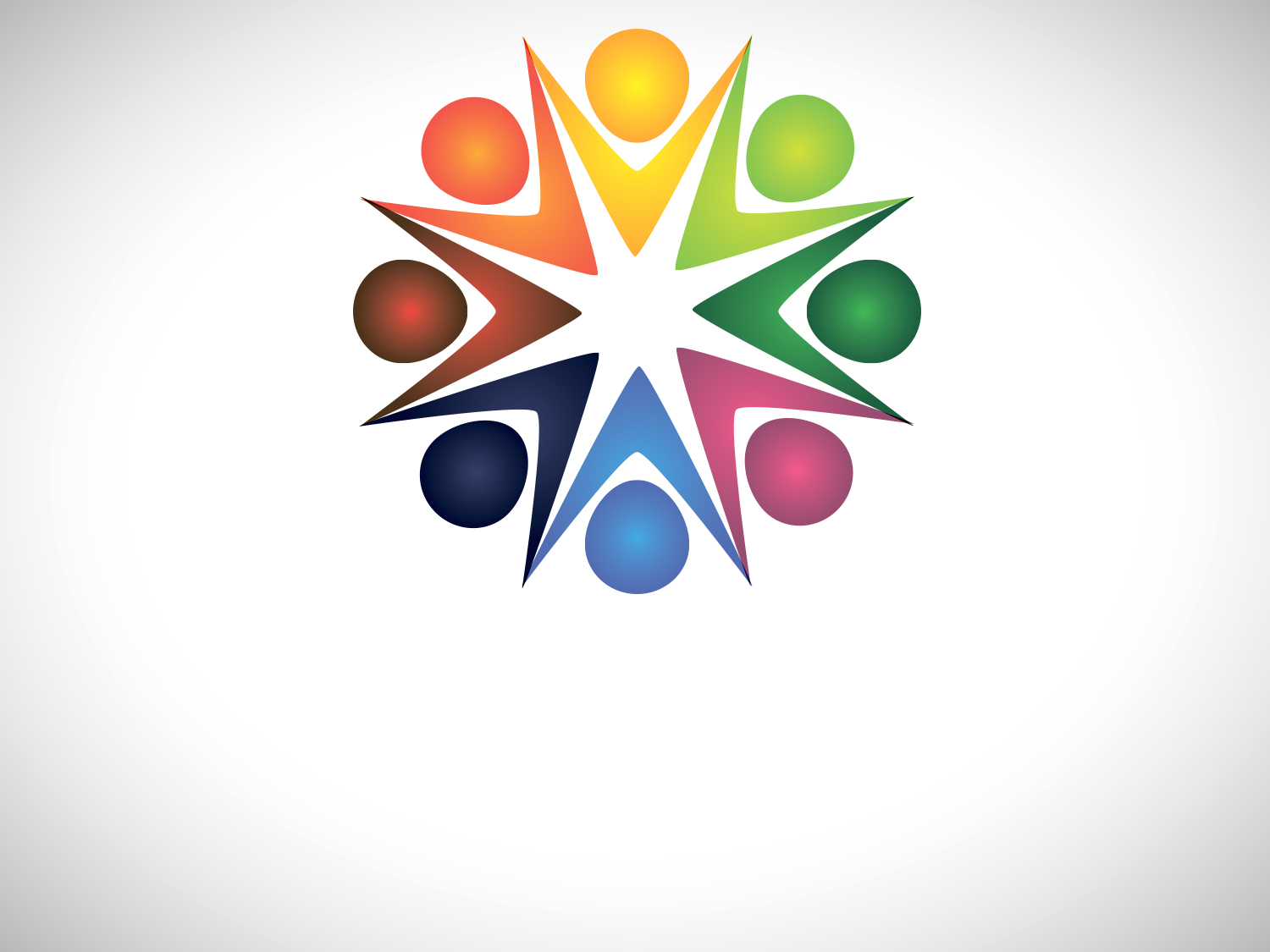 Вправа «Защіпки»
Дискримінація – це  ситуація, яка має місце за конкретних обставин, коли особу чи групу осіб
обмежують у користуванні правами – тобто
певним чином забороняють, або створюють умови, коли користуватися правами в повній мірі неможливо через уявну або 				реальну ознаку людини або групи.
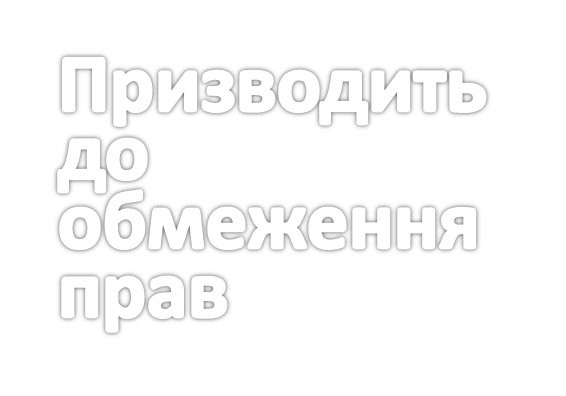 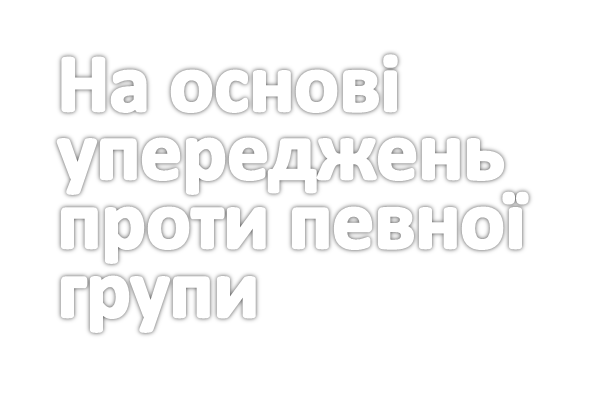 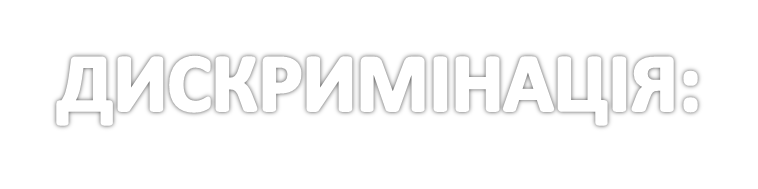 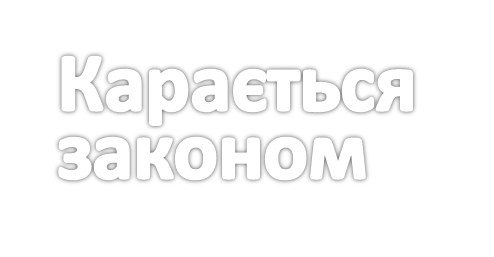 Ви чули про найпоширеніші ознаки дискримінації
Ознаки можуть бути уявними чи дійсними:
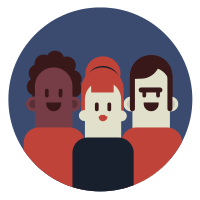 раси, кольору шкіри, політичних,
 релігійних та інших переконань, статі,
Але є й кілька таких ознак, приниження людини, за 
якими часто називають несправедливістю і рідко відносять до дискримінації:
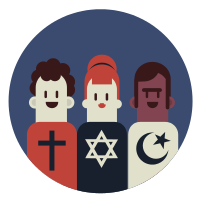 віку, інвалідності,
етнічного та соціального походження,
громадянства,
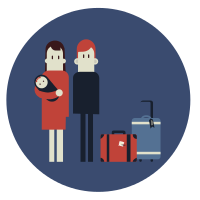 сімейного та майнового стану,
місця проживання,
мовними або іншими ознаками.
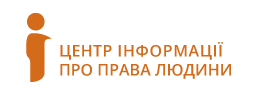 Нещодавно ми поцікавилися в Google, а що запитують користувачі про дискримінацію. І вирішили скласти ТОП-6 відповідей на найпопулярніші запити.
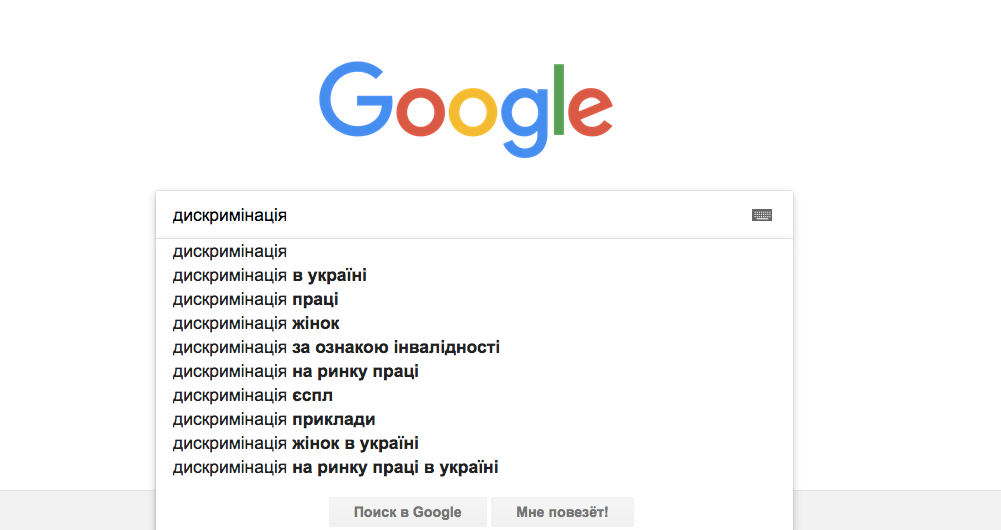 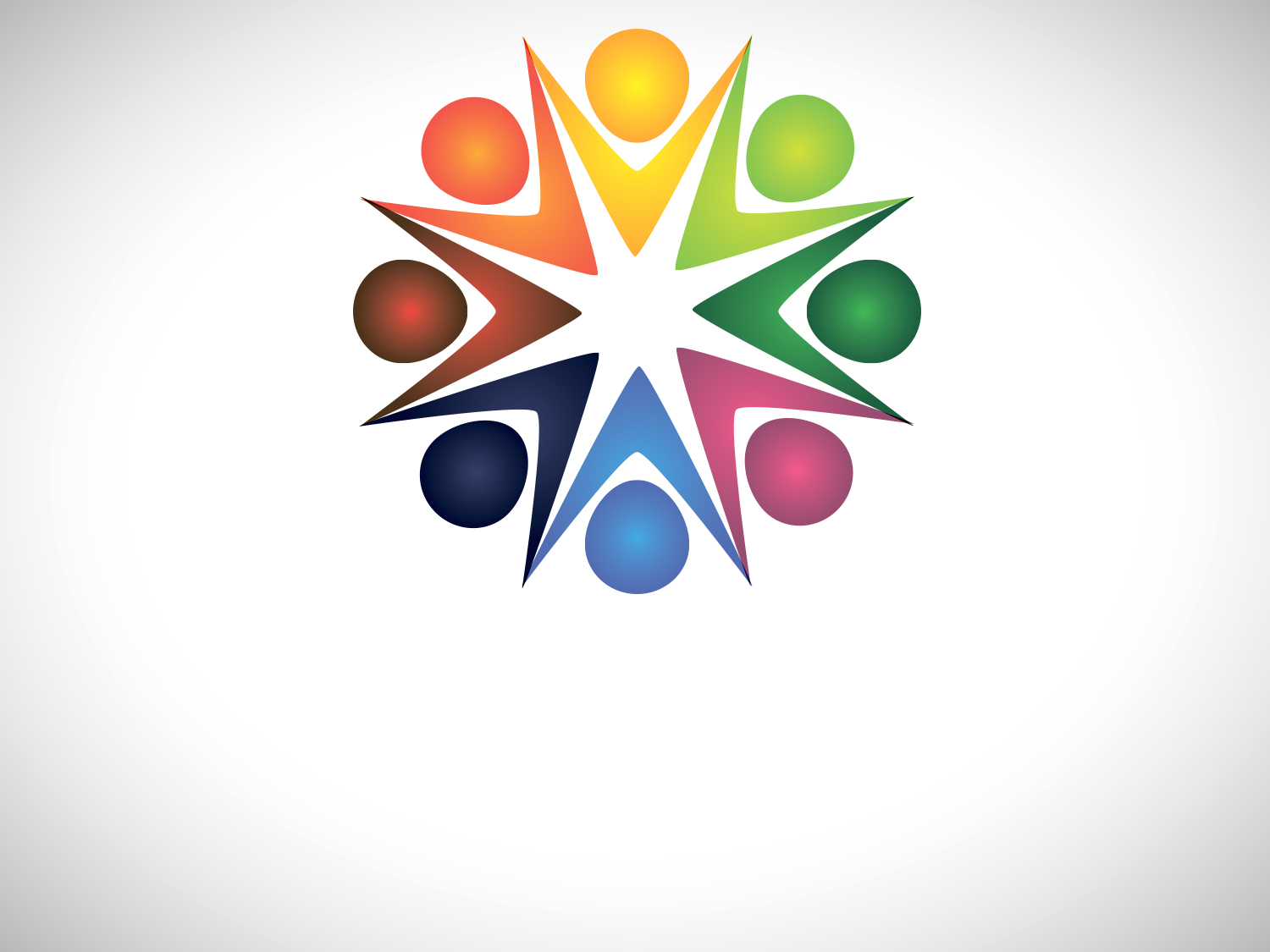 Вправа «Розіжми кулак» або «Мух краще ловити на мед»
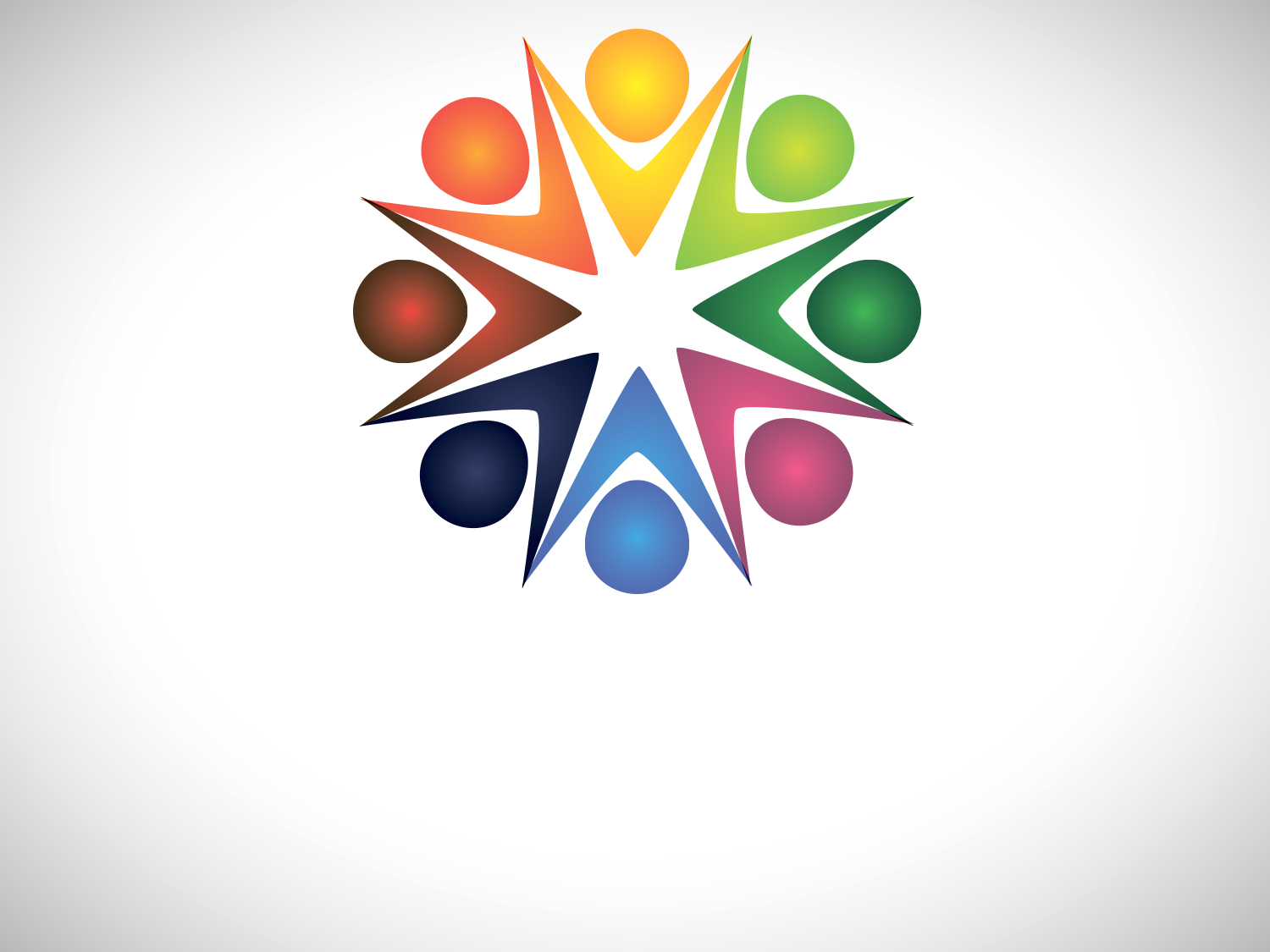 Вправа «Скріпка»
Толерантність – це протилежність ворожості, антипатії, ненависті.
"толерантність" походить від латинського tolerantia – терпимість, тобто це прийняття чиїхось поглядів, вірувань, вподобань, чиїхось вчинків, відмінних від власних.
Що таке толерантність? Це – наслідок людяності. Ми всі створені зі слабкості та помилки, і першим законом природи буде пробачення один одному нашої дурості.

ВОЛЬТЕР
Т Е С Т
«Чи толерантна я людина?»
Якщо в тебе майже одні «б».
Ти проявляєш високу толерантність. Ти в майбутньому будеш громадянином світу, відповідальним, активним провідником миру у всьому світі. Розкажи друзям, як тобі це вдається.
Якщо в тебе від 3 до 7 «б».
Ти не дуже толерантний. Ти намагаєшся завжди нав’язати свої ідеї. Але ти допитливий, в тебе добра уява. Використовуй ці якості для боротьби з нетерпимістю.
Якщо в тебе менше ніж 3 «б».
Ти зовсім не толерантний. Якби ти був більшим оптимістом і тобі би подобалось вести дискусії, ти би став більш щасливим. Намагайся прикладати для цього більше зусиль.
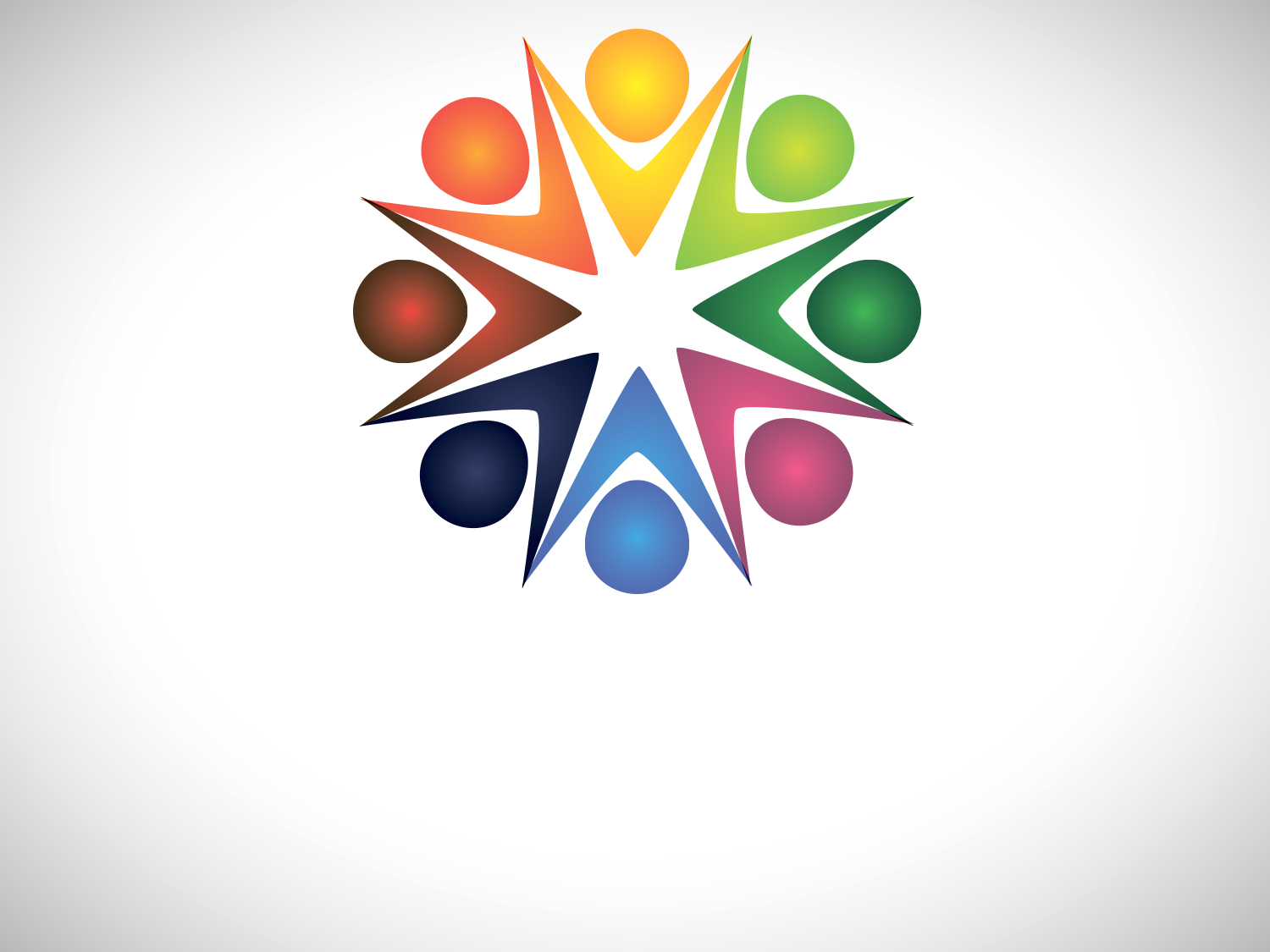 Гра «Асоціативний ряд»
«Ми різні - 
в цьому наше багатство.
Ми разом - 
в цьому наша сила»
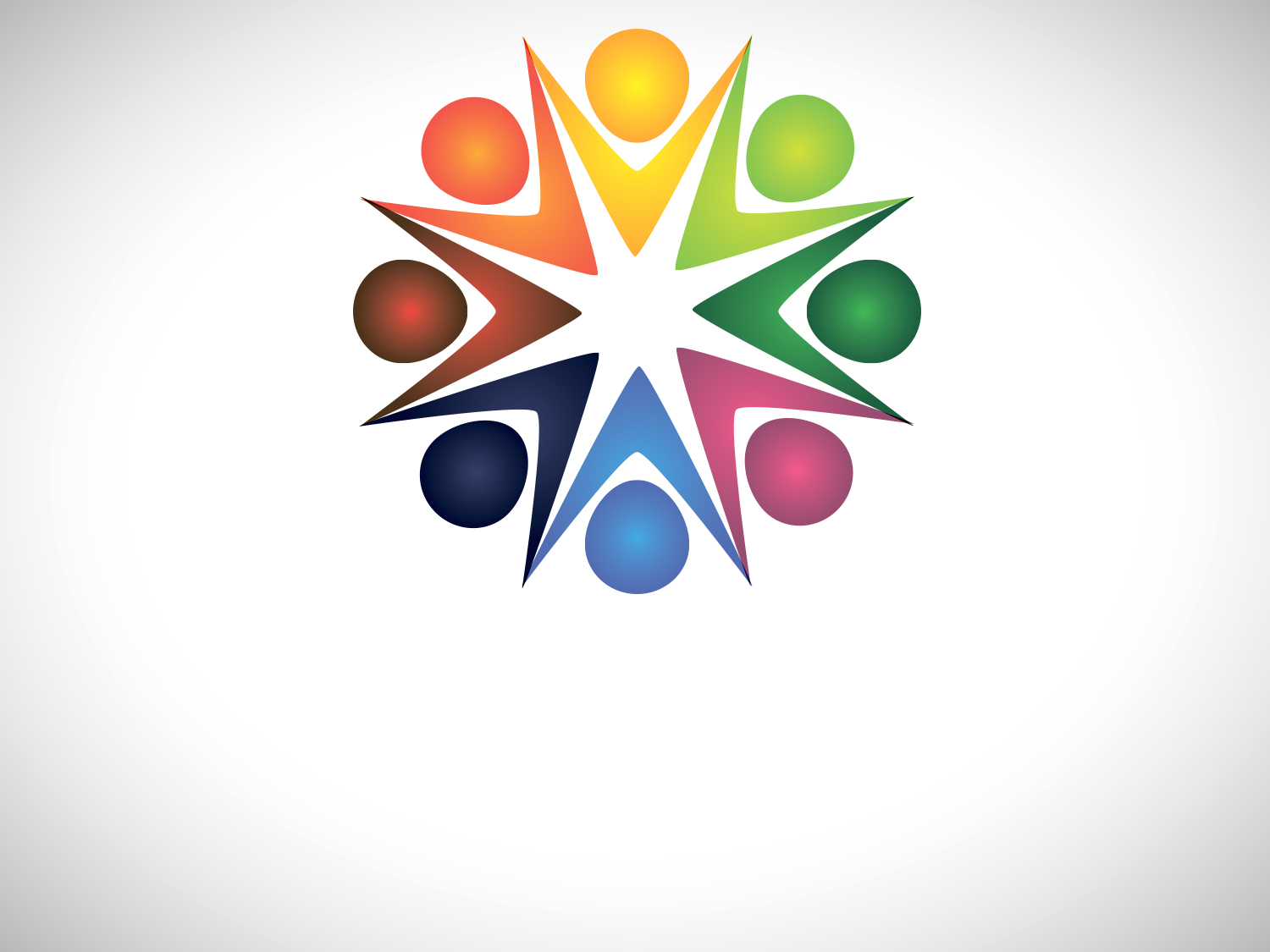 Моє послання у світ